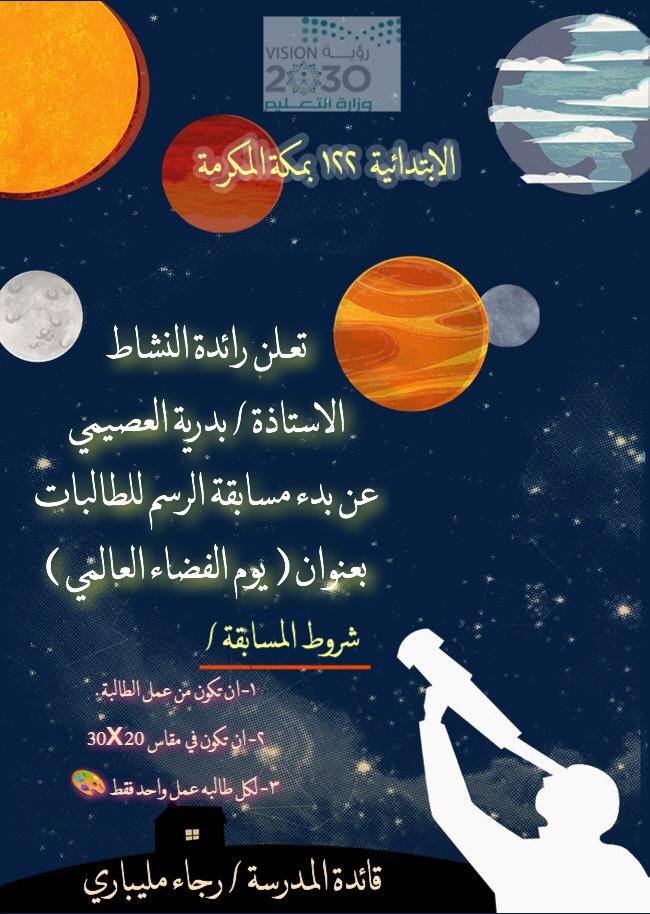 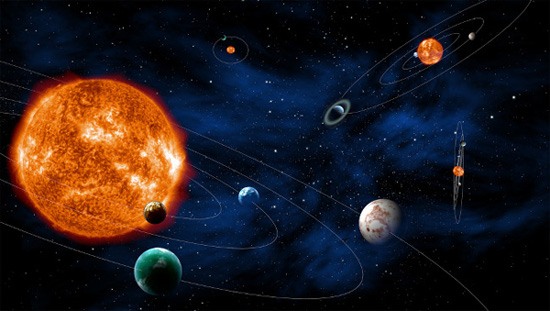 يوم  الفضاء العالمي
الابتدائية  122
رائدة النشاط : بدرية العصيي
الفضاء الخارجي : 
هو المنطقة الواقعة على بعد 100 كيلومترٍ عامودياً على سطح الأرض، والتي سيكون التنفس فيها صعباً جداً؛ لقلة الأكسجين حيث يكون الغلاف الجوي للأرض قد اختفى تقريباً، الأمر الذي يُسبّب أيضاً تغيُّر لون السماء من اللون الأزرق إلى اللون الأسود حتى لو كنا في منتصف النهار؛ حيث إن جزيئات الأكسجين والنايتروجين هي التي تشتت الضوء ذا الطول الموجي الأزرق الذي يتناغم مع حجمها مسبباً لون السماء الأزرق. والفضاء ليس فارغاً تماماً، بل إنه مملوء بالجزيئات المتناثرة هنا وهناك، ولكنها بعيدة جداً عن بعضها البعض الأمر الذي يجعل كثافة هذه المادة -والتي هي غازات وغبار- قليلة جداً، وتقل الكثافة كلما ابتعدنا عن مراكز كتل المجموعات النجمية -مثل مجموعتنا الشمسية- ومراكز كتل المجرات
المجرات

 تنقسم المجرات بشكلٍ أساسي إلى عدة أنواع كالمجرات الحلزونية، والمجرات الإهليلجية، والمجرات غير المنتظمة، وغيرها من التصنفيات. وتتكون المجرات بشكلٍ أساسي من النجوم المنتشرة فيها، ومن الكواكب التابعة لهذه النجوم، ويوجد في مراكز المجرات ثقوبٌ سوداء هائلة (بالإنجليزية: Super-Massive Black Holes) وكذلك غبار، وغازات، ومن الأمثلة على المجرات الحلزونية مجرة درب التبانة الواقع على أحد أذرعها المجموعة الشمسية. ويوجد أيضاً في كل المجرات كمية مهولة من المادة المظلمة حيث إن المادة المظلمة تشكل حوالي 25% من مادة الكون.
المادة المظلمة 

المادة المظلمة هي مادة يؤمن علماء الفلك بوجودها لتعويض النقص الحاصل في كتلة مجرة ما الناتجة عن كتل الغازات والنجوم فيها عند تطبيق قانون كبلر الثالث، وكمية المادة المظلمة التي يجب أن تكون موجودة لتعويض هذا النقص كبيرة جداً جداً؛ حيث يمكن القول إنه عند نظرك لمجرة ما فأنت لا ترى إلا 10% من تلك المجرة، والباقي هو مادة مظلمة لا تتفاعل مع الطيف الكهرومغناطيسي بأي شكل من الأشكال، ومن هنا جاءت التسمية. يوجد العديد من الأدلة على وجودها مثل عدسة الجاذبية، ومنحنى السرعة الزاوية للمجرة، وسنكتفي بالحديث هنا عن الدليل الأقوى، وهو منحنى السرعة الزاوية للمجرات! إنه من معرفتنا بالفيزياء التي تخبرنا أن السرعة قرب مركز الدوران ستكون أكبر منها عند مسافة أبعد عن مركز الدوران فإننا نستطيع القول أن منحنى السرعة الزاوية المرصود للمجرات غريبٌ جداً، إذ إن سرعات الأجسام متساوية تقريباً عند حواف المجرة أو قرب مركزها، الأمر الذي يعني أنه لا بد من وجود قوةٍ دافعة تدفع الأجسام البعيدة عن المركز لتتحرك بسرعةٍ قريبةٍ من سرعة الأجسام القريبة من المركز، وهنا في حالة المجرات فلن توجد قوة سوى قوة الجاذبية، الأمر الذي يعني وجود المزيد من الكتلة، ولكن هذه الكتلة لا نراها، وهي ما يُعرف اليوم بالمادة المظلمة.[٧] حتى الآن لا أحد يعرف ما هي هذه المادة حقاً، ولكن الأبحاث لا تزال قائمة، وفرصتنا لمعرفة حقيقتها تزداد خاصةً بعد نجاحنا برصد أمواج الجاذبية، الأمر الذي يؤهلنا لدراسة المزيد عن الكون ولكن بطريقة أخرى غير الأمواج الكهرومغناطيسية.[
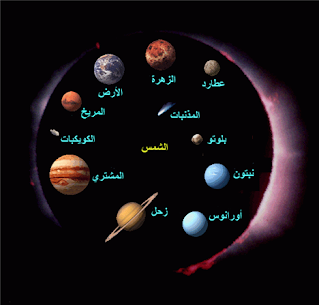 الإنسان والفضاء 
اهتمّ الإنسان منذ القدم بالفضاء وعلومه؛ حيث تطوّرت هذه العلوم مع الزمن بشكل متدرّج إلى أن وصلت إلى ما وصلت إليه اليوم؛ فاليوم وبعد هذه الدراسات المعمّقة للفضاء الخارجي، وبعد أن تطوّرت التقنيات بشكل كبير ولافت استطاع العلماء أن يؤكدوا، ويضيفوا، وينفوا بعض الحقائق والمعلومات التي كانت سائدةً فيما مضى، ممّا أدّى إلى توضيح المجهول، وإزالة اللبس والغموض فيما يتعلّق بهذا الخلق المعجز -تبارك صانعه-. خلال القرن المنصرم، أخد اهتمام الإنسان بالعلوم الفضائيّة ينحو منحىً جديداً، وذلك من خلال إطلاق العديد من الصواريخ على مراحل زمنية متباعدة إلى حدٍّ ما من قبل جهات رسمية في الدول العظمى تعنى بالفلك والفضاء الخارجي، وقد انقسمت الرحلات الفضائية إلى رحلات فضائية مأهولة، وأخرى غير مأهولة، غير أنّ الأولى لم تستطع أن تصل إلى مديّات بعيدة كما الثانية؛ فالرحلات الفضائية غير المأهولة استطاعت أن تصل إلى مختلف كواكب المجموعة الشمسية، على عكس المأهولة التي بقيت محصورةً في نطاقات محددة. يُعتبر عالم الفضاء عالماً خطراً؛ فهو ليس كعالم الأرض، لذا فلطالما شكّل الفضاء تحدٍّ خطر لكافة الدارسين، والباحثين، والراغبين في سبر أغواره، ومن أبرز المخاطر التي تُواجه الإنسان إذا ما صار في الفضاء الخارجي أنّ أعضاءه، ووظائفه الحيوية ستتهدّد بسبب انعدام الجاذبية، كما أنّ الفضاء يعجّ بالإشعاعات التي تؤثّر سلباً على صحة الإنسان، إلى جانب العديد من المخاطر الأخرى.
نشأة النجوم وتطوّرها 

مثل أي شيءٍ آخر فإن للنجوم دورة حياة، وحالياً يوجد جيلين من النجوم، وشمسنا من الجيل الثاني، وستتطور مثل أسلافها من النجوم المشابهة لها، ولكن يوجد نجوم تتطور بشكلٍ آخر؛ وذلك بسبب كتلتها الأكبر بكثير من كتلة شمسنا أو أي نجم مشابه لها دورة حياة النجوم الثقيلة جميع النجوم التي كتلتها 10 أضعاف كتلة الشمس أو أكثر ستعيش هذه القصة؛ حيث إنها ستبدأ بنفس البداية، ولكنها ستحرق نفسها في 100 مليون سنة أو أقل، وذلك لأن الاندماجات فيها ستكون أكثر بكثير من النجم الذي يشبه الشمس، وستتمدد لتصبح فوق عملاقٍ أحمر ، وستموت هذه النجوم بطريقة مختلفة؛ حيث إنها ستبدأ بالانكماش الأمر الذي سيزيد درجة حرارتها مما سيسرع الاندماجات ويزيد عددها وقوتها، وسيندمج الهيليوم ليشكل الكربون، ثم ليشكل الأكسجين، وستستمر السلسلة حتى تتوقف عند عنصر الحديد الأمر الذي سيزيد الانكماش، وفي اللحظة التي لا يقوى على مقاومة قوة الجذب للداخل بسبب امتلاء باطنه بعنصر الحديد الذي لا ينتج الطاقة عن اندماجه، سيؤدي ذلك لانهيار النجم على نفسه في أقل من ثانية، مما سيؤدي لحدوث الانفجار المُسمّى بالمستعر الأعظم، مُخلفاً وراءه نجماً نيوترونياً، أو ثقباً أسود
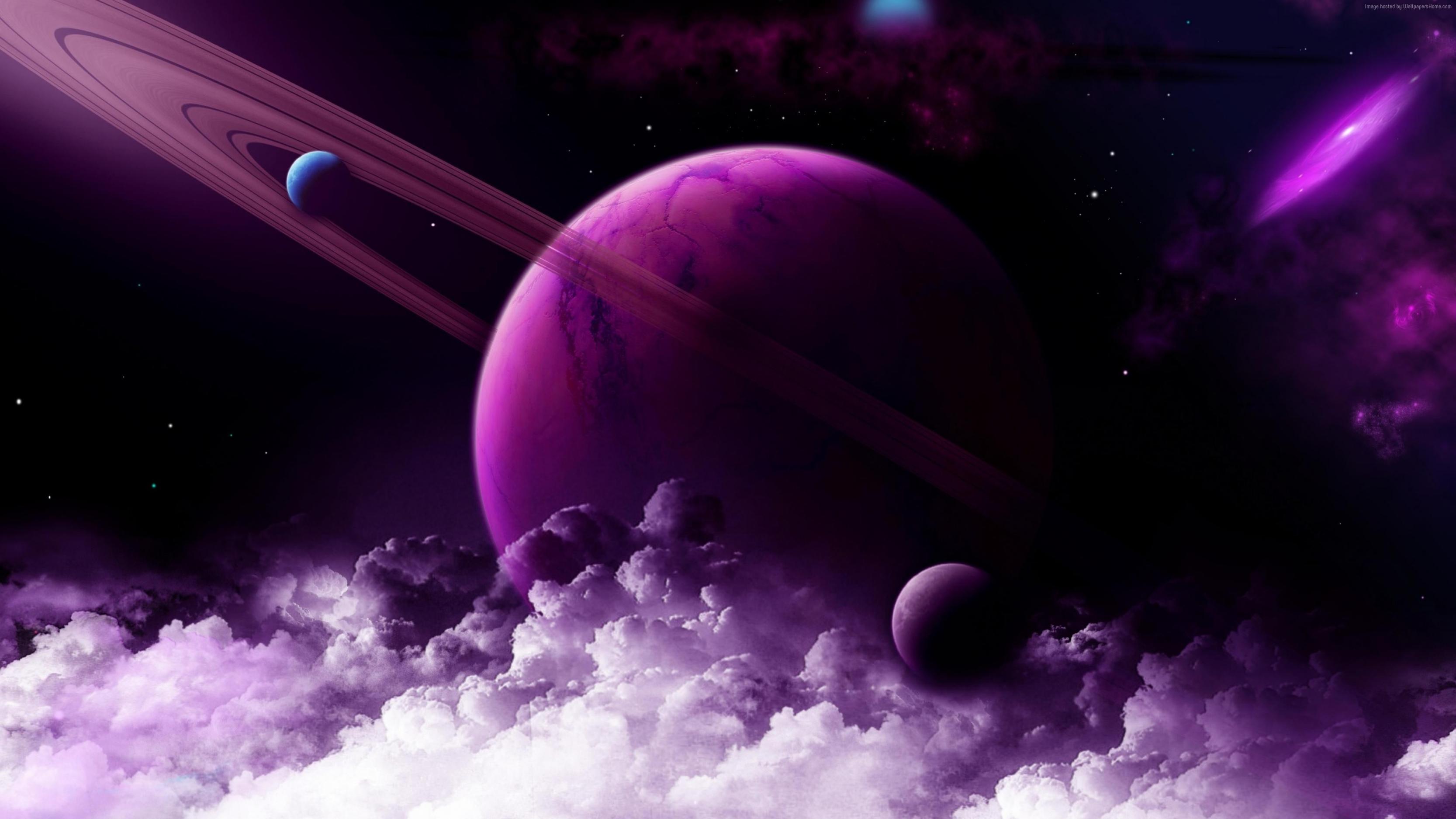 دورة حياة الشمس 
بدأت الشمس (وكواكب المجموعة الشمسية) من غيمة سديمية هائلة جداً، يُقاس قطرها بالسنوات الضوئية، وهذا السديم يحتوي على جميع العناصر الموجودة في الشمس وكواكب المجموعة الشمسية. بدأت هذه المواد تتجمع بفعل الجاذبية، لتشكل لاحقاً الشمس في مركز المجموعة الشمسية، وهو مركز دوران المواد في الغيمة السديمية، وبعد وقتٍ طويل أصبحت الشمس في المرحلة التي نعرفها الآن، وستقضي الشمس 90% من عمرها في هذه المرحلة، أي ما يُعادل 10 مليارات سنة أرضية، وبالفعل فإن الشمس قد أنهت نصف عمرها. وفي فترة شيخوخة الشمس يكون الهيدروجين قد انتهى تقريباً في قلب الشمس، عندها يبدأ الهيدروجين الموجود في قشرتها بالاندماج مسبّباً زيادةً هائلةً في حجم الشمس، وبذلك تصبح الشمس عملاقاً أحمر، وذلك لأنها بردت بسبب قلة الطاقة المنتجة في قلبها.[٧] ستنهي الشمس حياتها أخيراً بعد كل هذه المدة وفقاً للسناريو الذي مات فيه أسلافها؛ حيث إنها وبسبب قلة الاندماجات النووية في القشرة والمركز ستبدأ بالانكماش "لتشهق شهقتها الأخيرة"، وتتمدد مجدداً ولكن هذه المرة بسبب اندماج الهيليوم، وستبدأ بالتقشر نحو الخارج؛ أي أنها ستخسر جزءاً من المواد المشكّلة لها في الفضاء، وسيتجمع ما بقي من مادة في المركز ليتشكل قزمٌ أبيض لا يقوى على إنتاج الطاقة
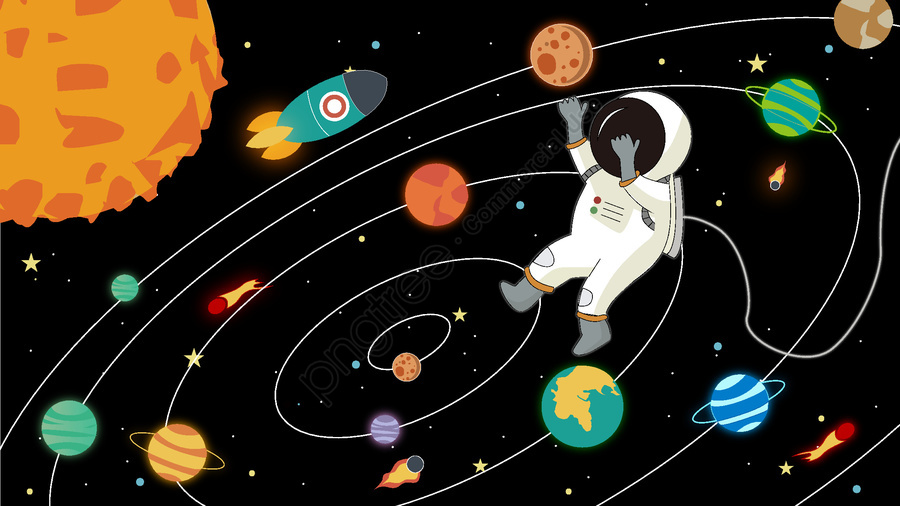 هل تعرف جميع أسماء الكواكب في نظامنا الشمسي؟

  لكثير منا يعتقد أنه يعرف كل الكواكب الموجودة في نظامنا الشمسي، فالكواكب المعروفة هي، عطارد، الزهرة، الأرض، المريخ، المشتري، زحل، أورانوس، نيبتون. يوجد أيضاً بلوتو ولكن بعد عام 2006
 لم يعد بلوتو مصنفاً ككوكب، بل أصبح من فئة الكواكب القزمة (الصغيرة).
طبعاً بلوتو ليس الكوكب القزم الوحيد هنا فمثلاً يوجد، سيريس، إيريس، ماكي ماكي، هاومِيا، سِيدْنا، أوركاس، كواوار، إكسايان، فيرنا، كي وس، والعديد من الكواكب التي لم تعطى أسماء رسمية. ويعد كويكب سيريس مميزاً لأن مساره الدائري حول الشمس يتموضع بين المريخ والمشتري.
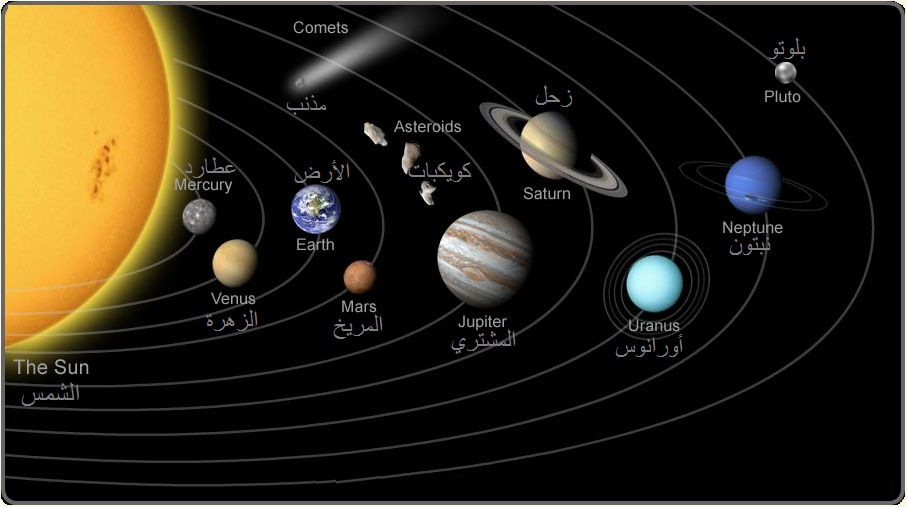 ماهي حقيقة الثقب الاسود؟
لدى ذِكر الثقب الأسود، يتخيله الأغلبية على شكل قرص ثنائي البعد يجذب كل شيء نحوه من جانب واحد ولا يظهر الجانب الآخر (أي كأنه ثقب فعلي في الفضاء يجذب الأشياء إلى حفرة عميقة)، وهذا ليس بغريب نظراً لاستخدام أفلام الخيال العلمي وعروض التلفزيون المعنى الحرفي للتسمية المجازية، ثقب وأسود، وتصويرها له على هذا الأساس ولكن في الحقيقة لايوجد فرق بين الثقب الأسود والنجم أو الكوكب من حيث الشكل فهو كروي الشكل، ويملك حقل جذب كبير جداً يعمل على سحب كل شيء باتجاهه من كل الإتجاهات، بسبب كثافته العالية، حتى الفوتونات لا تجنو من مغناطيسيته ولذلك نراه باللون الأسود.
الحياة خارج الأرض
الحياة خارج الأرض يمكن أن تكون ممكنة في مكان ما من الفضاء، ولكن حتى اللحظة لا يوجد أدلة على هذا—أدلة معروفة للعموم على الأقل، ما نعرفه فعلاً أنه يوجد كواكب ممكن أن تقوم عليها حياة وتسمى Habitable Exoplanets (الكواكب الخارجية القابلة للسكن)، حتى الآن وجدنا 50 كوكبا مماثلا وبعضها قريب للغاية على بعد 20 سنة ضوئية. ولكن حتى هذه اللحظة لا نملك أي طريقة للتأكد من أن هذه الكواكب هي أهل للحياة فعليا.
يجدر هنا الذكر وتصحيح الخطأ الشائع بأن السنة الضوئية هي زمن، إن السنة الضوئية هي مسافة وليست زمنا؛ هي المسافة التي يقطعها الضوء في سنة، علماً أن الضور يقطع مسافة 3X10^5 كم في الثانية، حاولوا حساب الناتج.
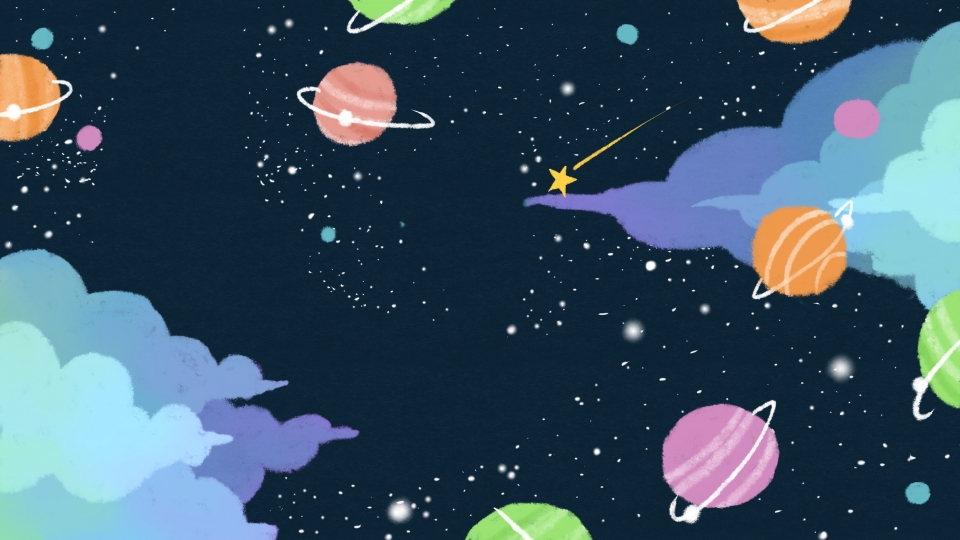 تصادم المجرات
هل علمت بأن مجرتنا درب التبانة The Milky Way تتصادم الآن مع مجرة أخرى أصغر بكثير، مجرة معروفة باسم Sagittarius Dwarf Elliptical Galaxy وهي حالياً على بعد 70,000 سنة ضوئية من الأرض. ولكن التصادم لا يكون كتصادم كوكبين أو نجمين ببعضهما، بل تندمج المجرتان مع بعض، كما سيحدث أيضا بعد عدة مليارات من السنين عندما ستندمج مجرتنا مع مجرة أندروميدا ”Andromeda Galaxy“ وستشكلان مجرة أكبر بكثير من مجرتنا وهي ”The Milkdromeda Galaxy“.
سرعة الضوء 


لكي يصل ضوء الشمس ( من سطح الشمس ) الينا ( سطح كوكب الأرض ) يستغرق حوالي 8 دقائق و13 ثانية لقطع تلك المسافة من سطح الشمس إلى كوكب الأرض . و سرعة الضوء أو كما يرمز لها فيزيائيا الثابتة c : هي أقصى سرعة تستطيع أن تسافر بها كل أشكال الطاقة  أو المعلومات في الفضاء بصفة عامة ...
كيف هو المطر في باقي الكواكب ؟
من الواضح أن الأمطار التي تتساقط على كوكبنا هي عبارة عن قطرات ماء و أحيانا الثلج المكون للماء ، ولكن ... ! كيف هي الأمطار في كواكب أخرى ؟ هل كنت تظن أنها على شكل قطرات ماء أيضا ؟ للأسف دعني أخبرك أنك مخطئ ، لأن كوكب الأرض هو الوحيد الذي يحتوي على ماء سائل .
أول أنواع المطر هو الألماس ! حيث يسقط حوالي 1000 طن من الالماس كل سنة على كوكب زحل . الالماس تتساقط ايضا على كل من نبتون و المشتري ، فلول سافرت الى هذه الكواكب لاصبحت اغنى سكان هذا الكون و ليس الأرض فقطتوجد انواع اخرى مثل الامطار الحمضية التي تتساقط على الزهرة ، اما تيتان و هو أحد اقمار زحل ، فيشهد عواصف قوية من غاز الميثان.
من اول رائد فضاء عربي ؟
الأمير سلطان بن سلمان أول رائد فضاء عربيّ مسلم يعدُّ صاحب السمو الملكيّ الأمير سلطان بن سلمان بن عبد العزيز آل سعود أول رائد فضاء عربيّ مُسلم، وولِدَ في المملكة العربيّة السعوديّة في 27 حزيران (يونيو) عام 1956م، والموافق 19 من ذي القعدة من عام 1375هـ، ويعدُّ الابن الثاني للملك سلمان بن عبد العزيز آل سعود
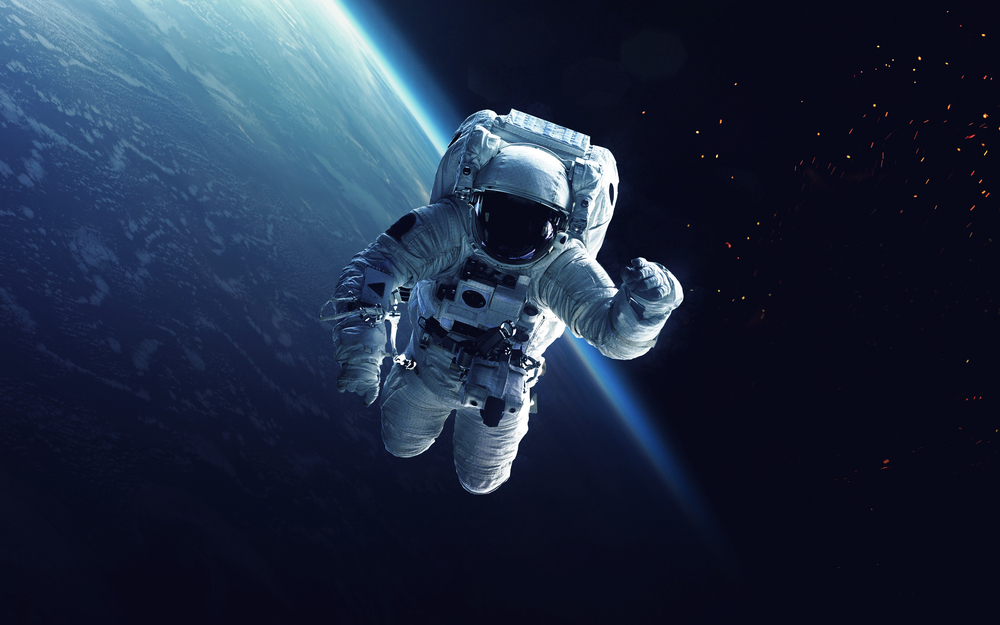 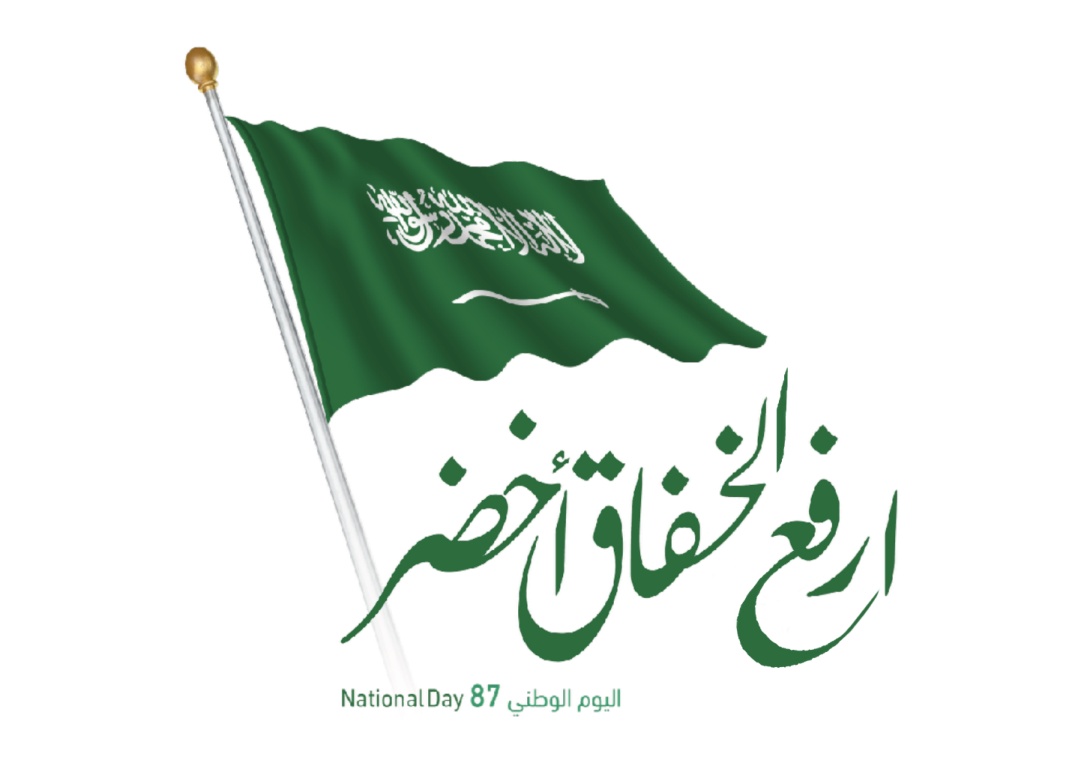 رحلة الامير سلطان بن سلمان بن عبد العزبز الى الفضاء
الرحلة إلى الفضاء بعد تنفيذ اتفاقيّة مشروع إطلاق القمر العربيّ الصناعيّ الثاني بين وكالة ناسا، وعربسات المعروفة باسم المؤسسة العربيّة للاتصالات الفضائيّة في عام 1982م، طلبت عربسات من السعوديّة ترشيح أحد الأشخاص ليمثلها في الرحلة الفضائيّة لإطلاق هذا القمر؛ بصفتها من أهمّ المساهمين في مشروع إطلاقه، ففتحت وزارة الدفاع والطيران السعوديّة في عام 1985م باب الترشح لهذه الرحلة الفضائيّة للطيارين السعوديين، وانتهت النتائج بترشيح ثلاثة طيارين كان الأمير سلطان بن سلمان واحداً منهم.[٧] بعد حصول وكالة ناسا على النتائج من وزارة الدفاع والطيران السعوديّة، اختارت كلاً من الأمير سلطان بن سلمان ليكون المرشح الأساسيّ للرحلة، والرائد عبد المحسن البسام ليكون مرشحاً احتياطيّاً، وبدأت مرحلة تدريب الأمير سلطان والرائد عبد المحسن للمشاركة في الرحلة، وفي 17 حزيران (يونيو) عام 1985م انطلق المكوك ديسكفري الذي احتوى على الأمير سلطان بن سلمان وستة رواد فضاء؛ من أجل إطلاق القمر العربيّ الثاني (عربسات)، واستمرت هذه الرحلة لمدة ثمانية أيام احتوت على العديد من التجارب العلميّة المهمة، وفي اليوم الثامن عاد المكوك الفضائيّ إلى قاعدة إدواردز بكاليفورنيا.[٧] ظلّ الأمير سلطان في الولايات المتحدة الأمريكيّة لمدة أسبوعين بعد الرحلة، ومنحته وكالة ناسا ميداليّة الريادة، وخصصت وزارة الدفاع والطيران السعوديّة طائرة خاصة عاد فيها الأمير سلطان والفريق السعوديّ العلميّ إلى الطائف، وتمّ استقبالهم بحفل اهتمّ به التلفزيون والصحافة السعوديّة، ومن ثمّ زار الأمير سلطان العديد من دول العالم التي تمّ تكريمه فيها، مثل مصر، وتونس، وتايلاند، واليابان، والصين، وكوريا الجنوبيّة، وغيرها.
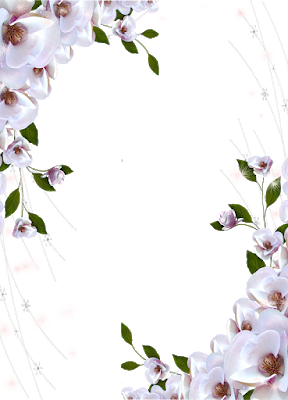 اعداد رائدة النشاط :  بدرية العصيمي 

قائدة المدرسة :  رجاء مليباري